Действия при пожаре
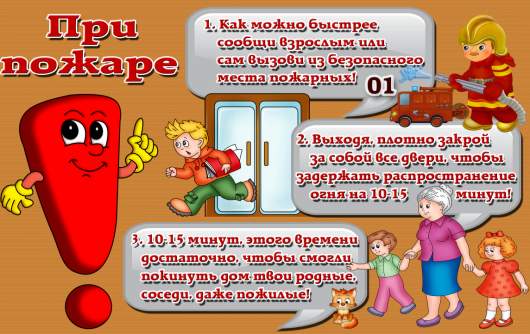 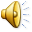 Знает каждый гражданин
Это номер – 01.
Если к вам пришла беда-
Позвони скорей туда.
Если не  ту телефона-
Позови людей с балкона.
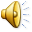 Ты под кроватью не прячься- учти, Что от огня просто так не уйти.
Не оставайся в квартире с огнём,
А выбирайся доступным путём:
Мокрым шарфом нос и рот завяжи.
К двери входной через дым поспеши!
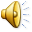 Знать вы все должны давно
Не надо открывать окно,
Не пугайся, не ори,
Лучше к двери подползи.
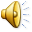 Если же большой огонь,
Дымом всё объято,
Выбегать из дома вон
Надо всем ребятам.
И на помощь поскорей
Ты зови, зови людей.
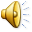 Если загорелся дом,
То не пользуйся лифтом.
Ребята , запомните 
Когда огонь и дым, беда-
Не нужно прятаться
Куда –то никогда
Подальше от огня вы убегайте!
По телефону «01»
 Пожарных вызывайте
01
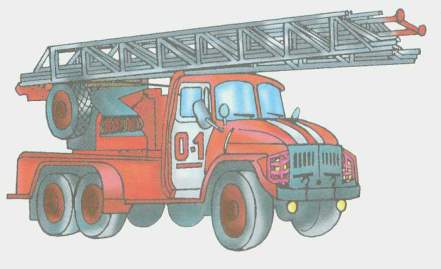 Вот она стрелой летит красная, как пламя,И сиреной говорит: «Скоро буду с вами!»Чудо – лестницу везёт, и сверкают фары.Всё водичкою польёт – вот и нет пожара!
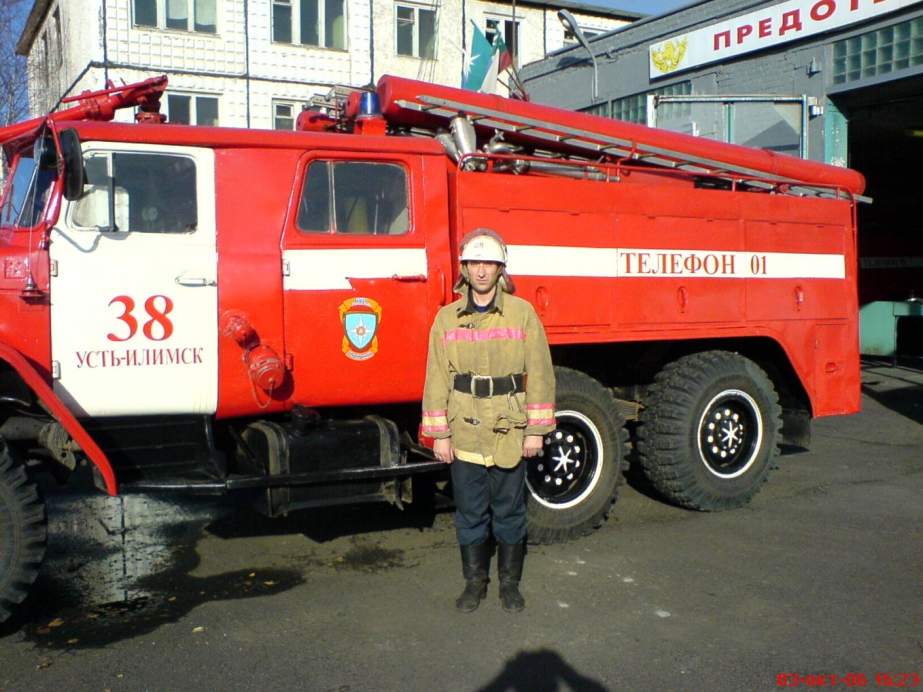 Если вьётся пламя,дым валит столбом,«Ноль - один» мы наберём,его на помощь позовём.И в беду попавшим людямсможет он помочь,с пламенем бороться будетон и день, и ночь!